Glasgow
Lomnici- csúcs (Magas Tátra)
Budapest
Róma
Óceáni éghajlat
Kontinentális éghajlat
Mediterrán éghajlat
Hegyvidéki égh.
Óceáni égh.:
Mediterrán égh.:
Kontinentális égh.:
Hegyvid. égh.:
Nyár:  forró, száraz
Tél: enyhe
Hőingás: 18°C
Csap.: 800 mm
Nyár:  hűvös
Tél: enyhe
Hőingás: 11°C
Csap.: 1126 mm
Nyár: meleg
Tél: hideg
Hőingás: 24°C
Csap.: 630 mm
Nyár:  hűvös
Tél: hideg
Hőingás: 15°C
Csap.: 
      kb.1500 mm
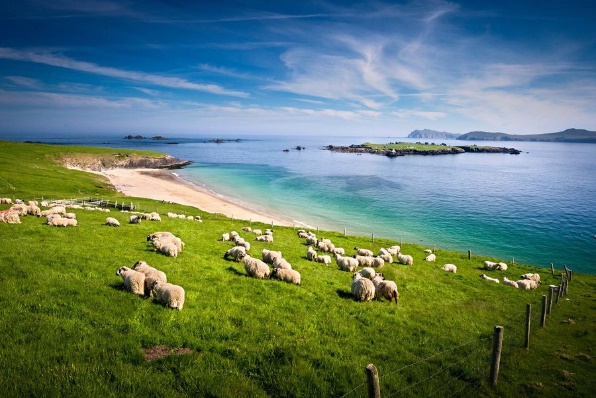 Óceáni:
Gyapjú termékek, híres sajtok

Kontinentális:
Sió baracklé, almalé, körtelé. Búza, kukorica, napraforgó

Mediterrán:
Gránátalma, olivabogyó, olivaolaj, narancs, mandarin, citrom

Hegyvidéki:
Milka, Toblerone
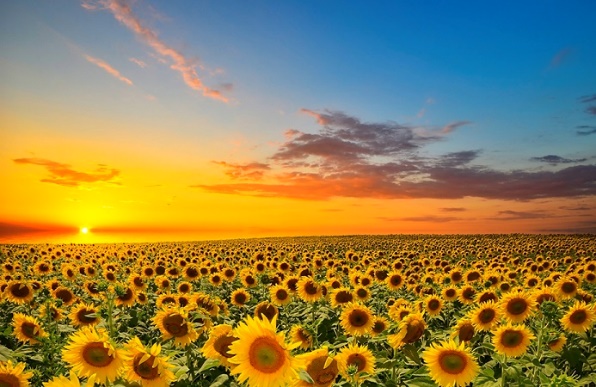 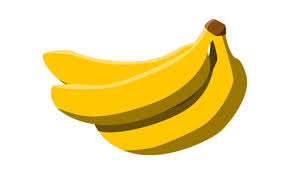 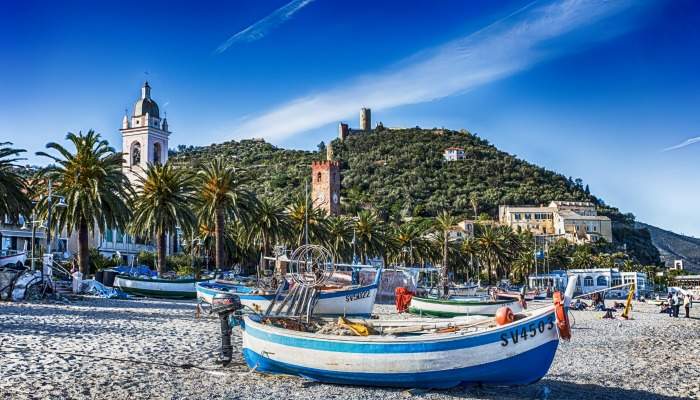 Egyenlítői éghajlat
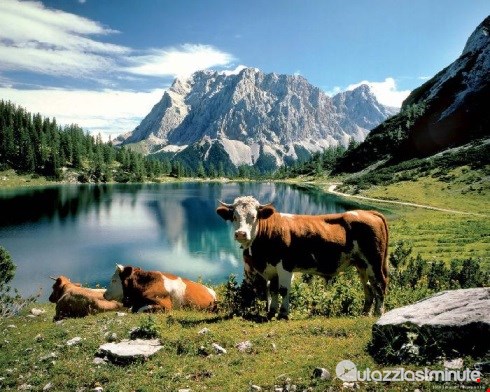 Katalin nap: nov. 25.
„Ha Katalin locsog, a karácsony kopog”
MF.: 99. old./1.